Инициативный проект
Устройство уличного освещения на ул. Центральная   городского поселения Малиновский
Наименование проекта:Устройство уличного освещения на улице Центральная  городского поселения Малиновский
Местоположение объекта благоустройства:
628251, Ханты-Мансийский автономный округ – Югра, Советский район, г.п. Малиновский, ул. Центральная
Обоснование необходимости благоустройства данной территории и постановка целей и задач проекта:
Безопасность дорожного движения. 
Освещение  части улицы Центральная;
Схема расположения линейного объекта
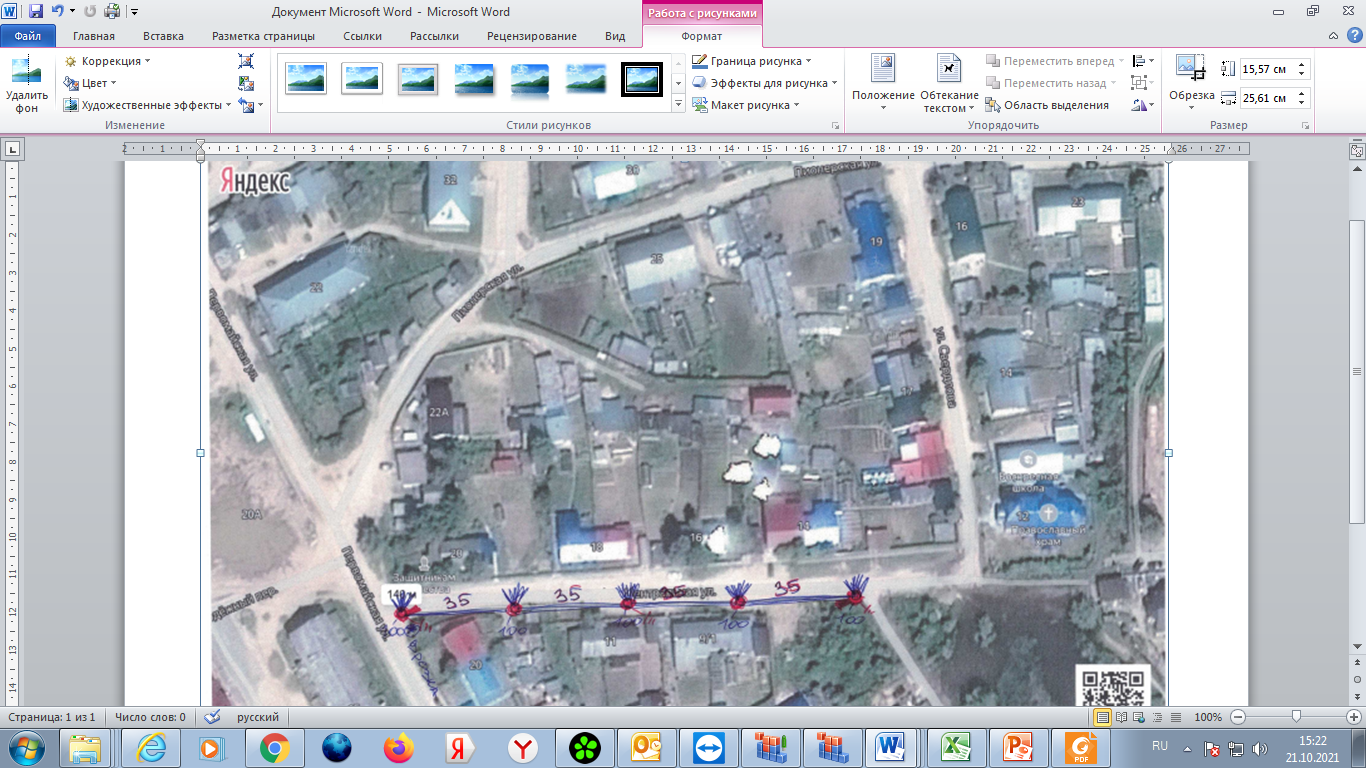 Количество благополучателей
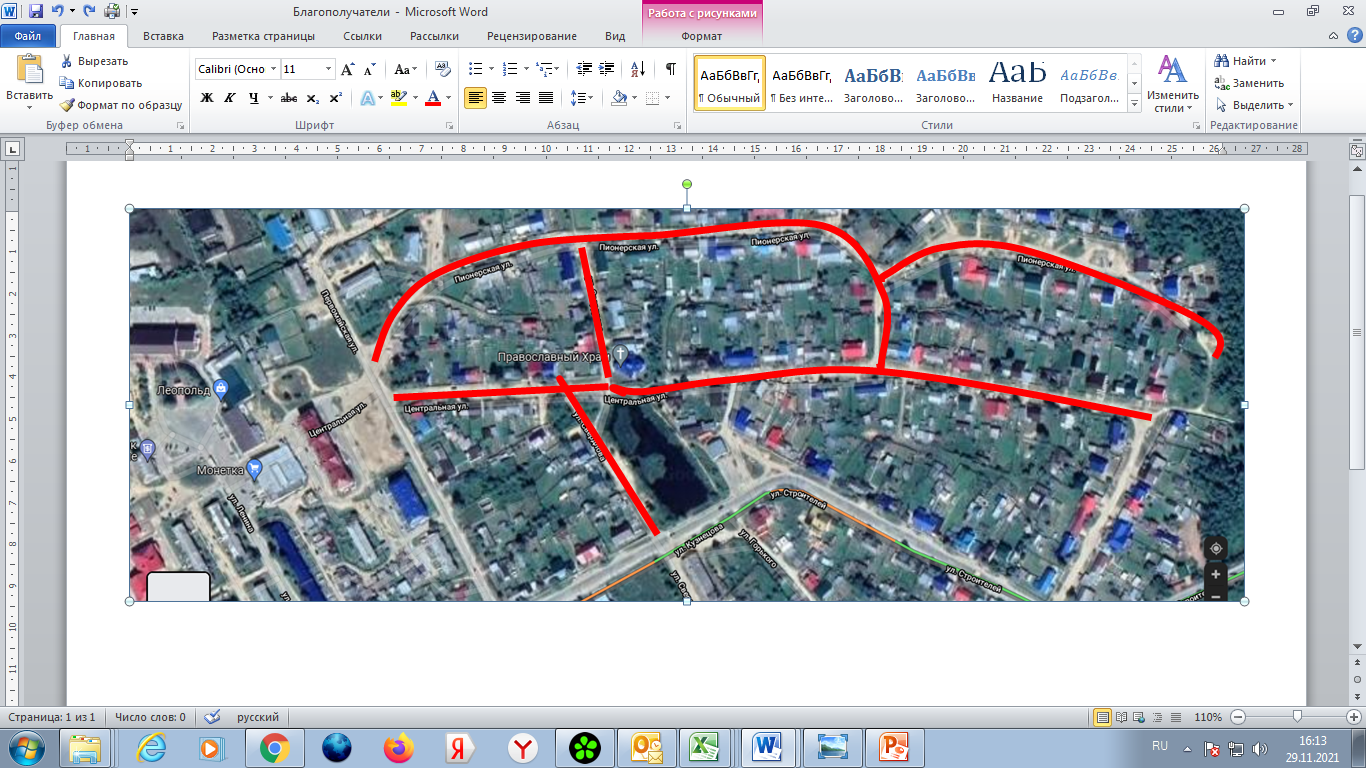 Данный участок дороги востребован как жителями городского поселения, так и прихожанами Храма Пресвятой Богородицы.
Количество прямых благополучателей составляет 502 человека
Жители поселения – 452;
Прихожане – 50 человек.
Описание объекта
Устройство уличного освещения планируется на территории городского поселения Малиновский, от перекрестка улиц Первомайская-Центральная до перекрестка улиц Центральная – Свердлова. Данный участок дороги не освещен, что несет угрозу жизни и здоровью участникам дорожного движения в темное время суток.
Устройство уличного освещения обеспечит безопасность дорожного движения на данном участке автодороги. Охват населения составляет 502 человека.
Описание объекта
Проект включает в себя установку:
5 опор ;
5 светодиодных светильников;
159 метров провода СИП;
 комплектующие материалы.
Стоимость проекта составляет                 212075,63 рублей.
Ожидаемые результаты от реализации инициативного проекта
Повышение безопасности дорожного движения на участке автомобильной дороги по ул. Центральная;
Обеспечение нормативного уровня освещенности части ул. Центральная;
Устранение предписаний контрольных и надзорных органов.
Визуализация проекта
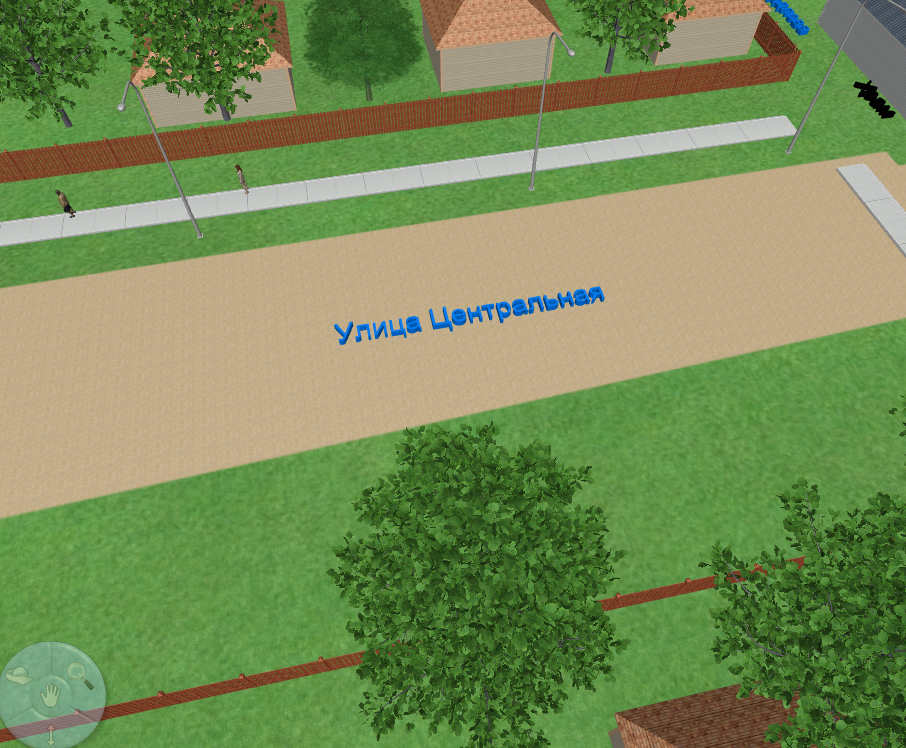 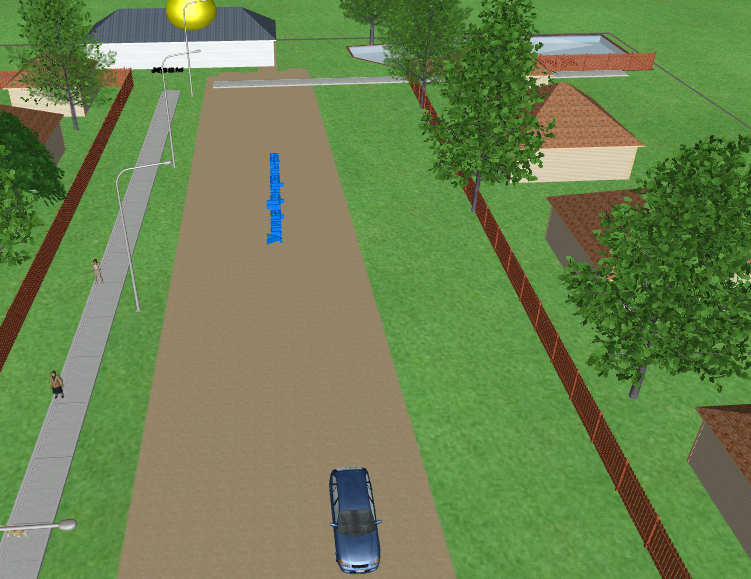 Визуализация проекта
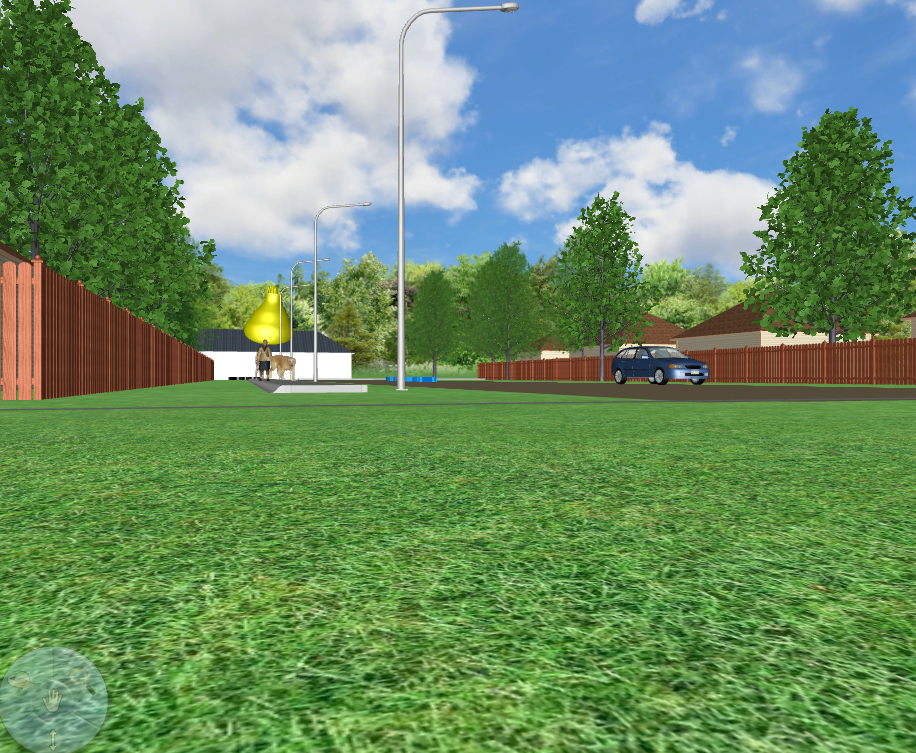 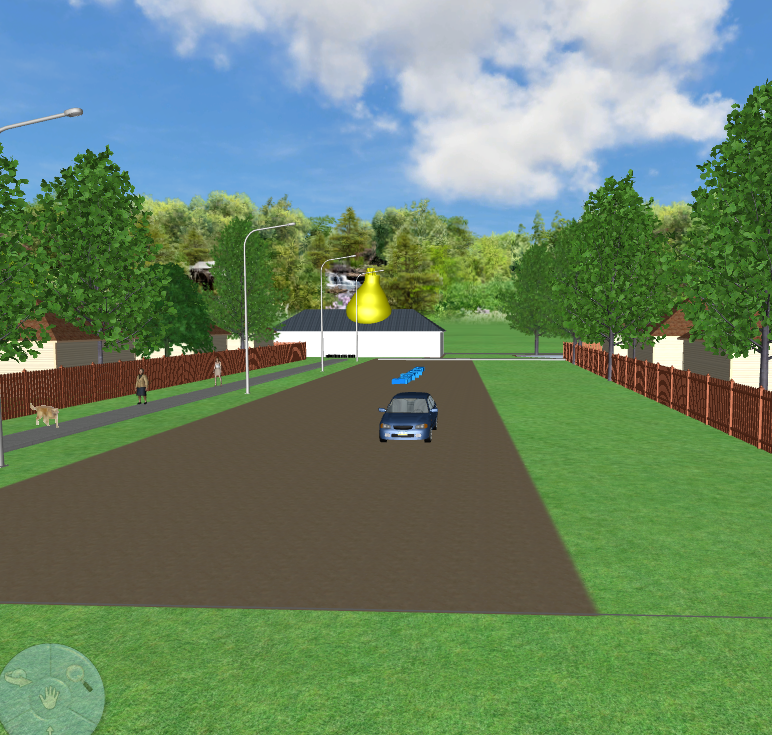 Описание дальнейшего развития инициативного проекта после завершения финансирования
Средства на содержание уличного освещения предусмотрены муниципальной программой  «Энергосбережение и повышение энергетической эффективности г.п. Малиновский». Ежегодно проводится аукцион на право заключения контракта «На выполнение работ по Техническому обслуживанию объектов уличного освещения городского поселения Малиновский»
Стоимость проекта.Ведомость объемов работ
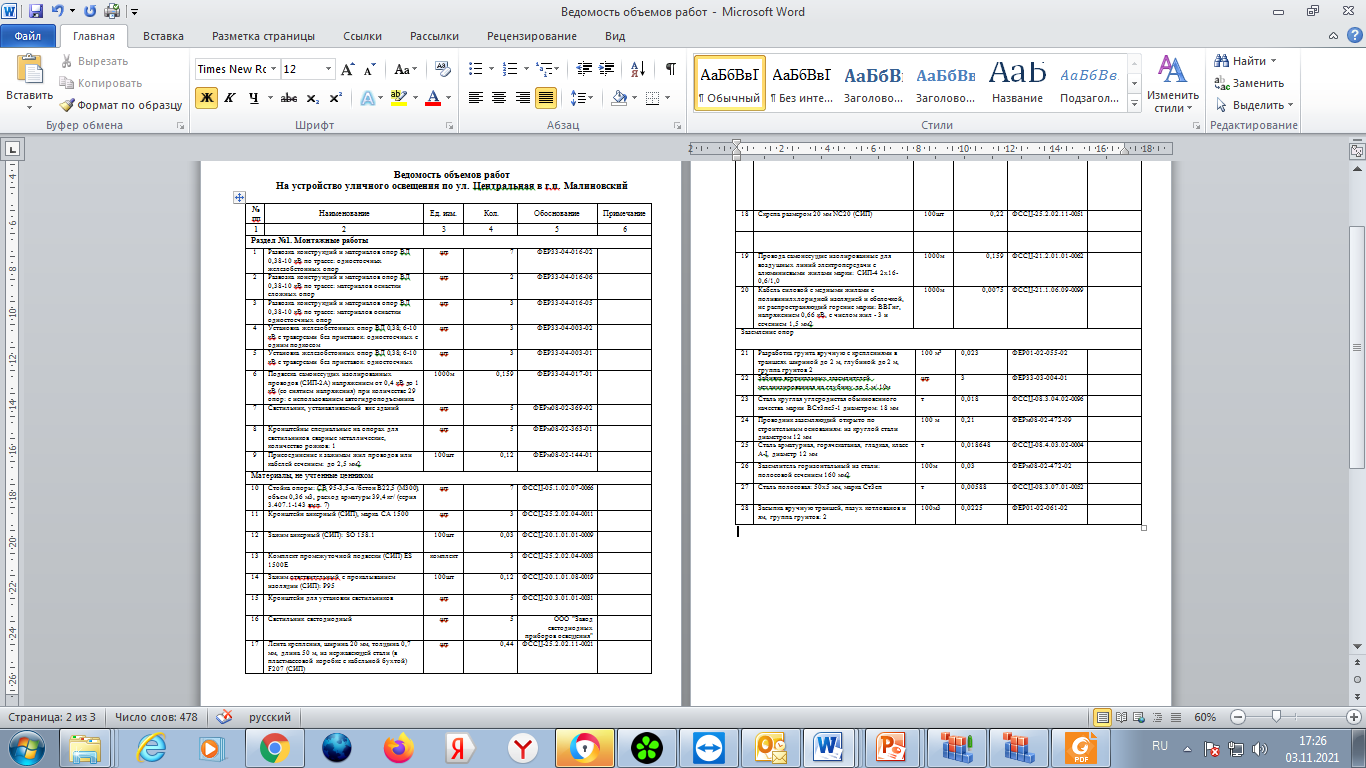 Локальный сметный расчет
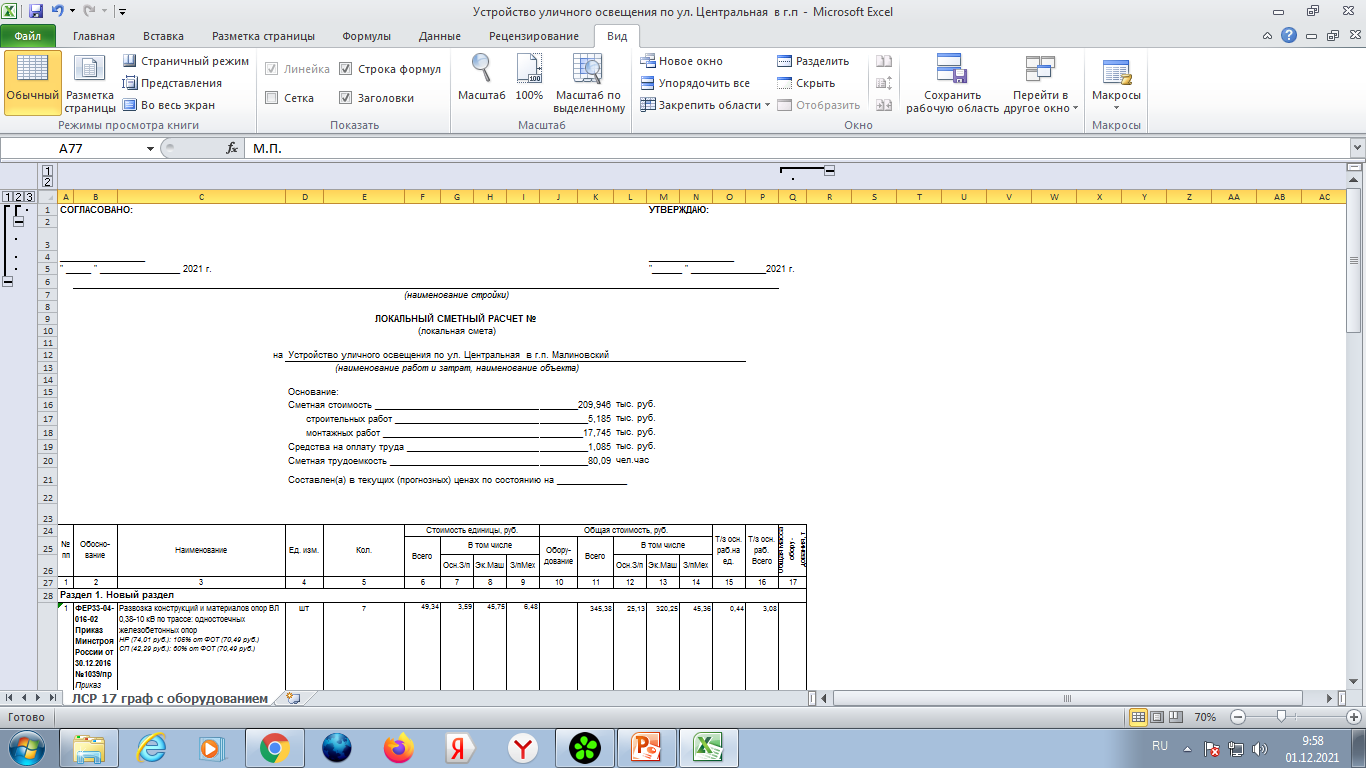 Полная стоимость проекта
В том числе:
Средства муниципального образования - 42412,69 рублей
Физических лиц (граждан) – 11210,00 рублей
Юридических лиц, индивидуальных предпринимателей – 10000,00 рублей